Camera dei DeputatiCommissioni riunite 8^ e 9^Ing. Fulvio M. Soccodato
DATA 03.02.2021
LA STRADA STATALE n. 4 «SALARIA»
La salaria è una della prime strade consolari romane che collegava Roma a Ascoli Piceno garantendo lo sbocco della città antica sull’Adriatico centrale con un percorso di circa 210 km. Da allora, la strada conserva ad oggi la forte valenza di collegamento trasversale, motore di traffici commerciali e sviluppo economico, ma anche di relazioni e di radicamento e crescita del tessuto urbano e sociale.
Valenza questa, ancora più importante se si considera che la salaria rappresenta l’asse stradale più importante di accessibilità e mobilità interna dei territori dell’Italia centrale colpiti dagli eventi sismici del 2016.
Partendo da Roma, collega infatti Rieti passando per Monterotondo e Passo Corese, importanti centri in forte sviluppo, e da qui attraversa l’appennino centrale, passando per gli altipiani amatriciani di Amatrice e Accumuli e scendendo per la valle del Tronto, nelle Marche, attraversando i paesi di Pescara del Tronto, Arquata del Tronto, Acquasanta terme, fino ad Ascoli. Tutti paesi quasi completamente distrutti dagli eventi sismici del 2016.
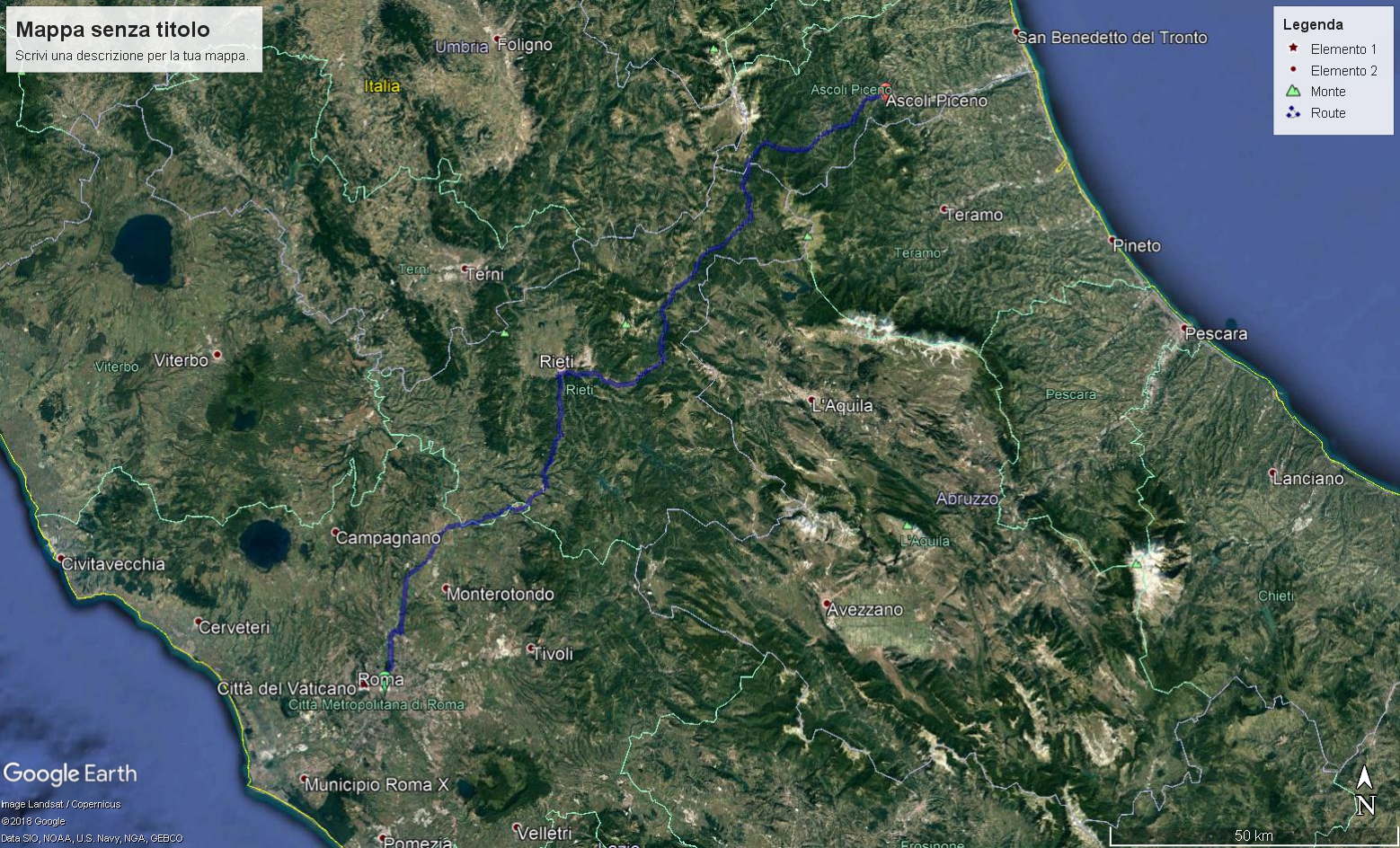 S.S. 4
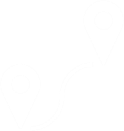 170
km
S.S. 4
tratta di competenza Anas
S.S. 4
S.S. 4
Marche  37 km
Lazio – 133 km
Ascoli Piceno
Rieti
Roma
Km 144+958
Al Km 181+600
Dal Km 12+100
Piano di Riqualificazione e Potenziamento
GLI INTERVENTI PRIORITARI
Al commissario vengono assegnati complessivamente 10 interventi per in investimento complessivo di 1.050,9 milioni di euro. Di questi:
7 sono interventi puntuali di ammodernamento in sede o in variante della sede stradale esistente 
3 sono interventi diffusi, ossia piani organici di interventi di adeguamento e messa in sicurezza della strada esistente, distribuiti lungo l’itinerario.

Di seguito si riportano alcuni dati di sintesi per ciascun intervento, procedendo da Roma verso Ascoli Piceno.
INTERVENTI PUNTUALI DI AMMODERNAMENTO - SINTESI
INTERVENTI PUNTUALI DI AMMODERNAMENTO - SINTESI
INTERVENTI PUNTUALI DI AMMODERNAMENTO - SINTESI
INTERVENTI PUNTUALI DI AMMODERNAMENTO - SINTESI
INTERVENTI PUNTUALI DI AMMODERNAMENTO - SINTESI
INTERVENTI PUNTUALI DI AMMODERNAMENTO - SINTESI
INTERVENTI PUNTUALI DI AMMODERNAMENTO - SINTESI
INTERVENTI DIFFUSI DI ADEGUAMENTO - SINTESI
INTERVENTI DIFFUSI DI ADEGUAMENTO - SINTESI
INTERVENTI DIFFUSI DI ADEGUAMENTO - SINTESI
GRAZIE